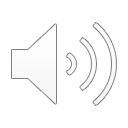 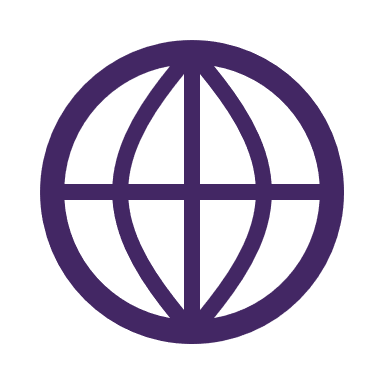 Maatschappelijke ontwikkelingen
Emancipatie
Digitalisering
Autonomie
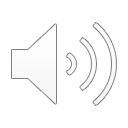 Vervolg
Vaardigheid ↑
HIS, applicaties
kantooromgeving
Op1Lijn


Doel
Basis op orde
Klaar voor toekomst
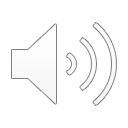 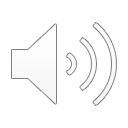 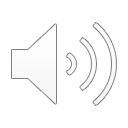 Project DigiFit
Inventariseren
Praktijkbezoek
Training (zorg)applicaties
Uitdagingen in de zorg
Vergrijzing
Kosten
Vraag ≠ aanbod
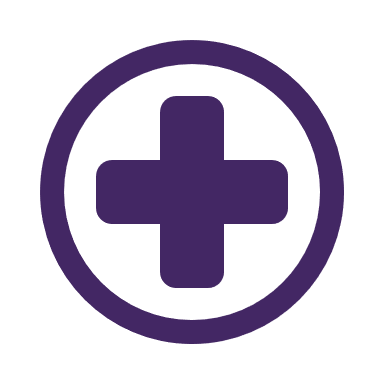 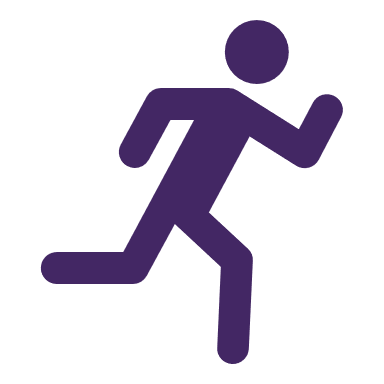 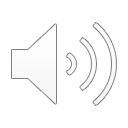 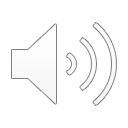 De belofte van digitalisering
Efficiëntie
Autonomie
Dichtbij huis
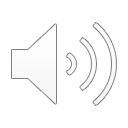 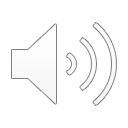 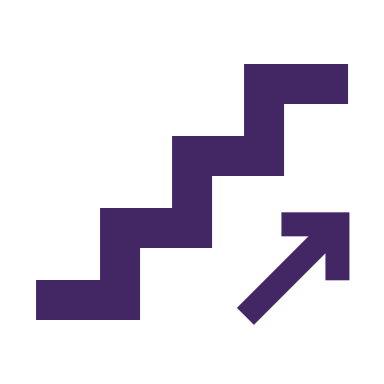 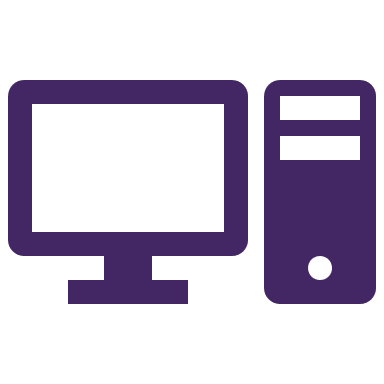 ICT-Ladder (inventariseren)
Volwassenheid
Samen prioriteren
Visie HUS 2020 - 2023
Organisatie en procesvoering
Multidisciplinaire, regionale samenwerking
Cliënten en zelfmanagement
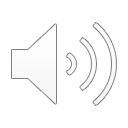 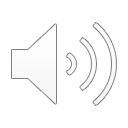 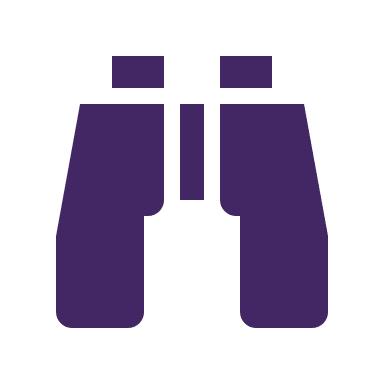 Praktijkbezoek huisartsen
Verdere verdieping
Wensen praktijk
Verbeterplannen
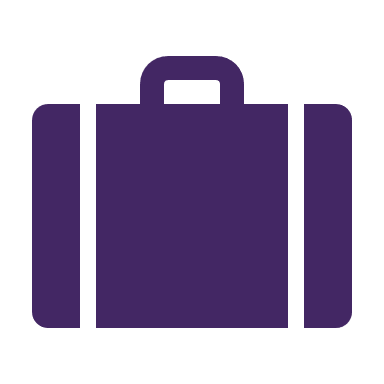